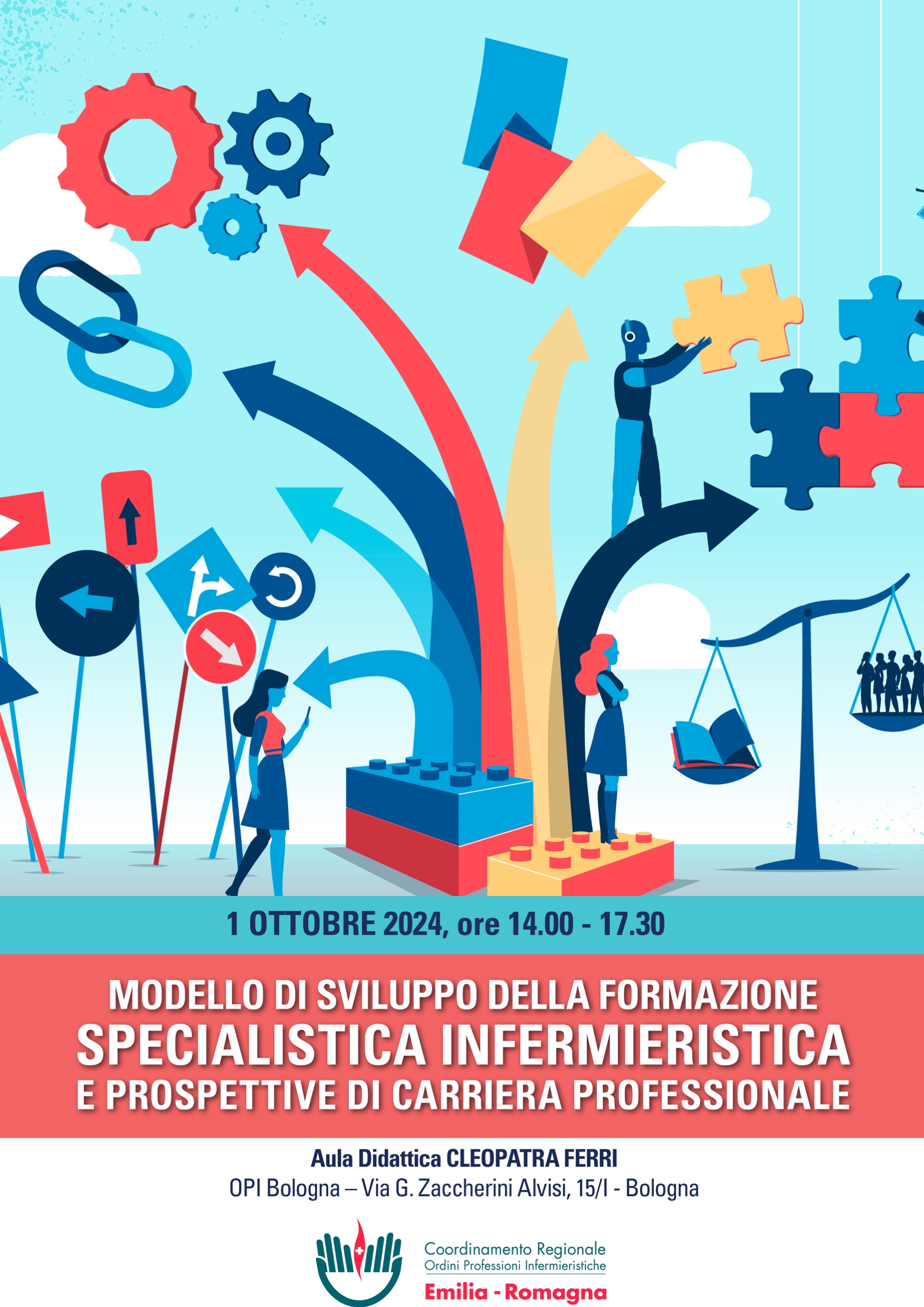 “Il modello di sviluppo della formazione magistrale”
P. GIURDANELLA






17 maggio 2024
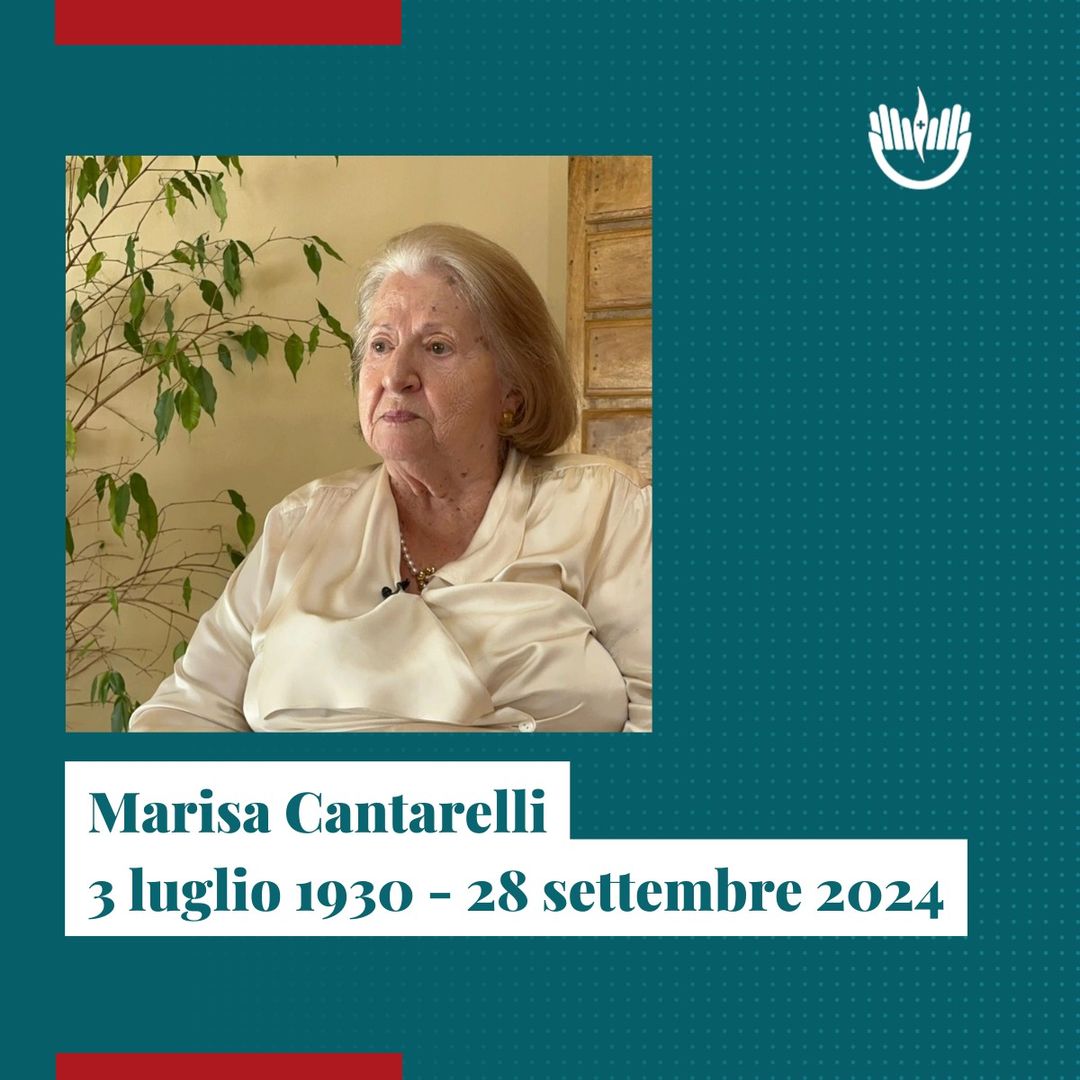 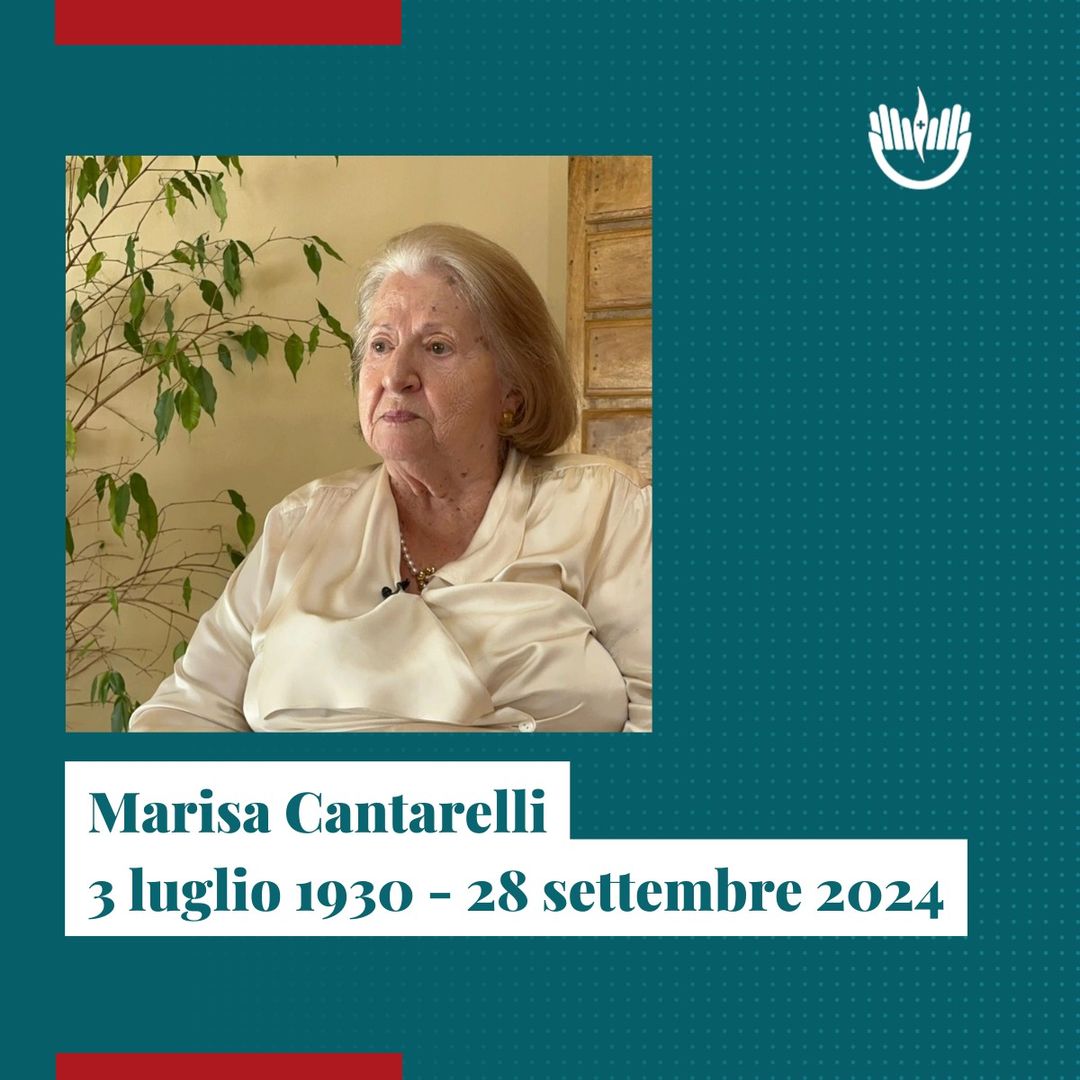 I perni sui quali incardinare il cambiamento:
la competenza
la responsabilità
i contenuti dell’infermieristica
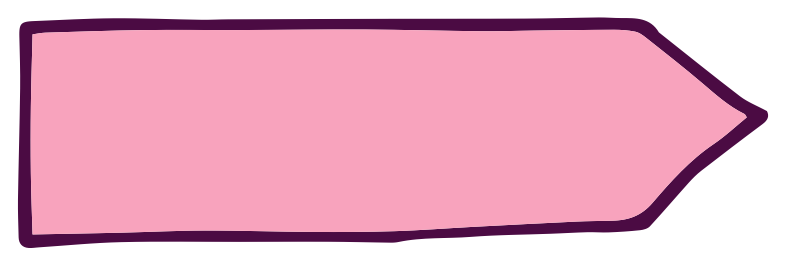 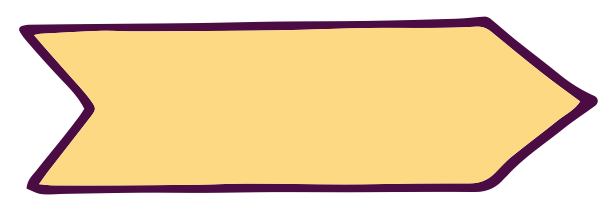 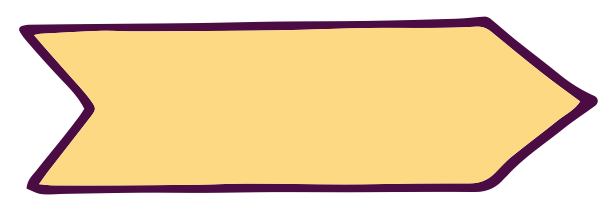 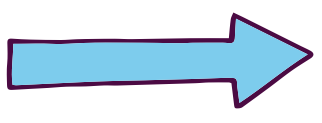 Il quadro sociale, 
demografico 
ed epidemiologico
Standard e 
Modelli organizzativi
Modello di sviluppo professionale
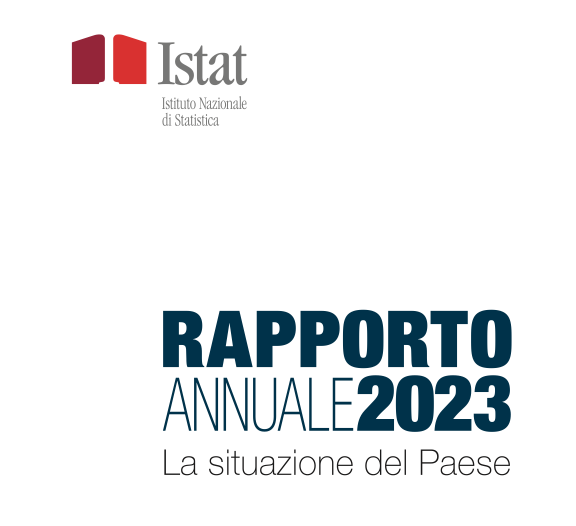 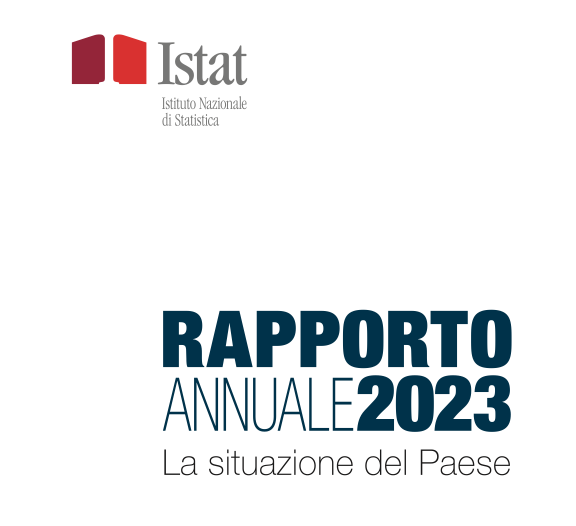 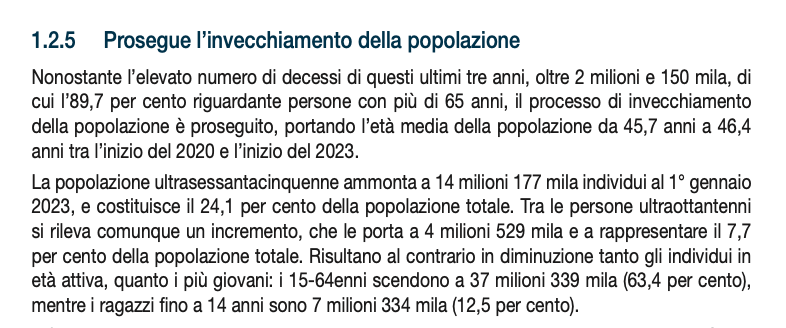 MALATTIA RENALE 
MALATTIE CARDIOVASCOLARI 
PARKINSON 
MALATTIE REUMATICHE
MALATTIE RESPIRATORIE 
MALATTIA INTESTINALE 
MALATTIE ENDOCRINE 
DISTURBI DEL SONNO 
OBESITA' 
DEPRESSIONE 
MALATTIE CRONICHE IN ETA’ EVOLUTIVA
Elenco delle maggiori patologie croniche, 
molte delle quali  senza una gestione programmatoria nazionale (PNC 2016)
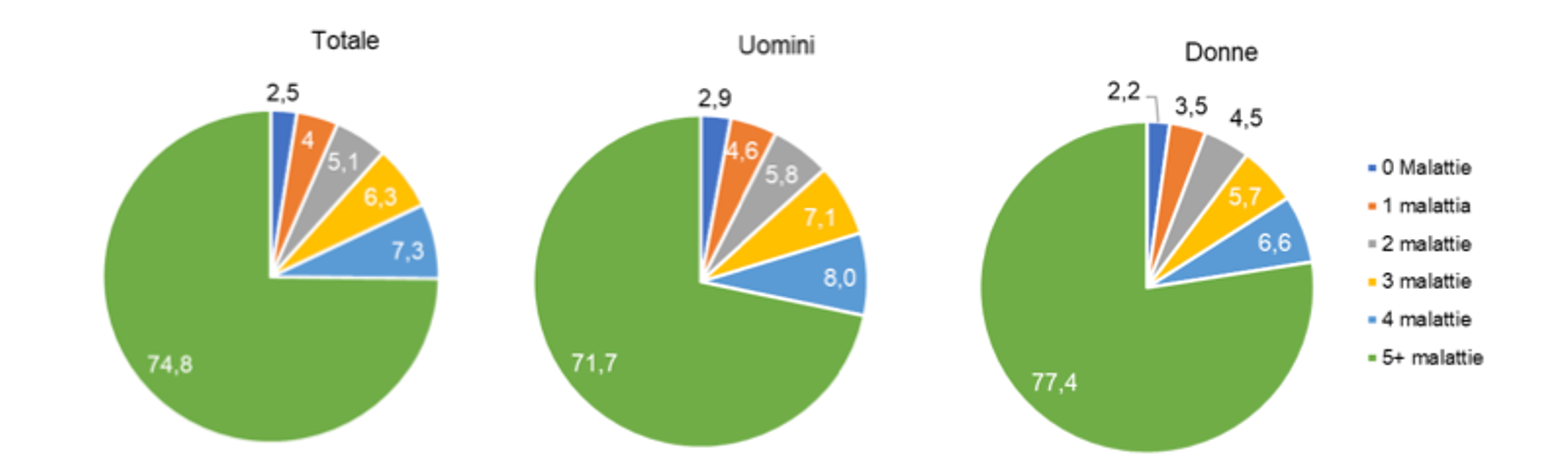 Campione rappresentativo della popolazione italiana frequentante il MMG, composto da 436.228 persone di 60 anni o più (di cui il 54.2% composto da donne) e in carico ad uno dei MMG partecipanti al 31 dicembre 2019. 

(La mappa della fragilità in Italia, gradiente geografico e determinanti sociodemografici. Italia Longeva, indagine 2022)
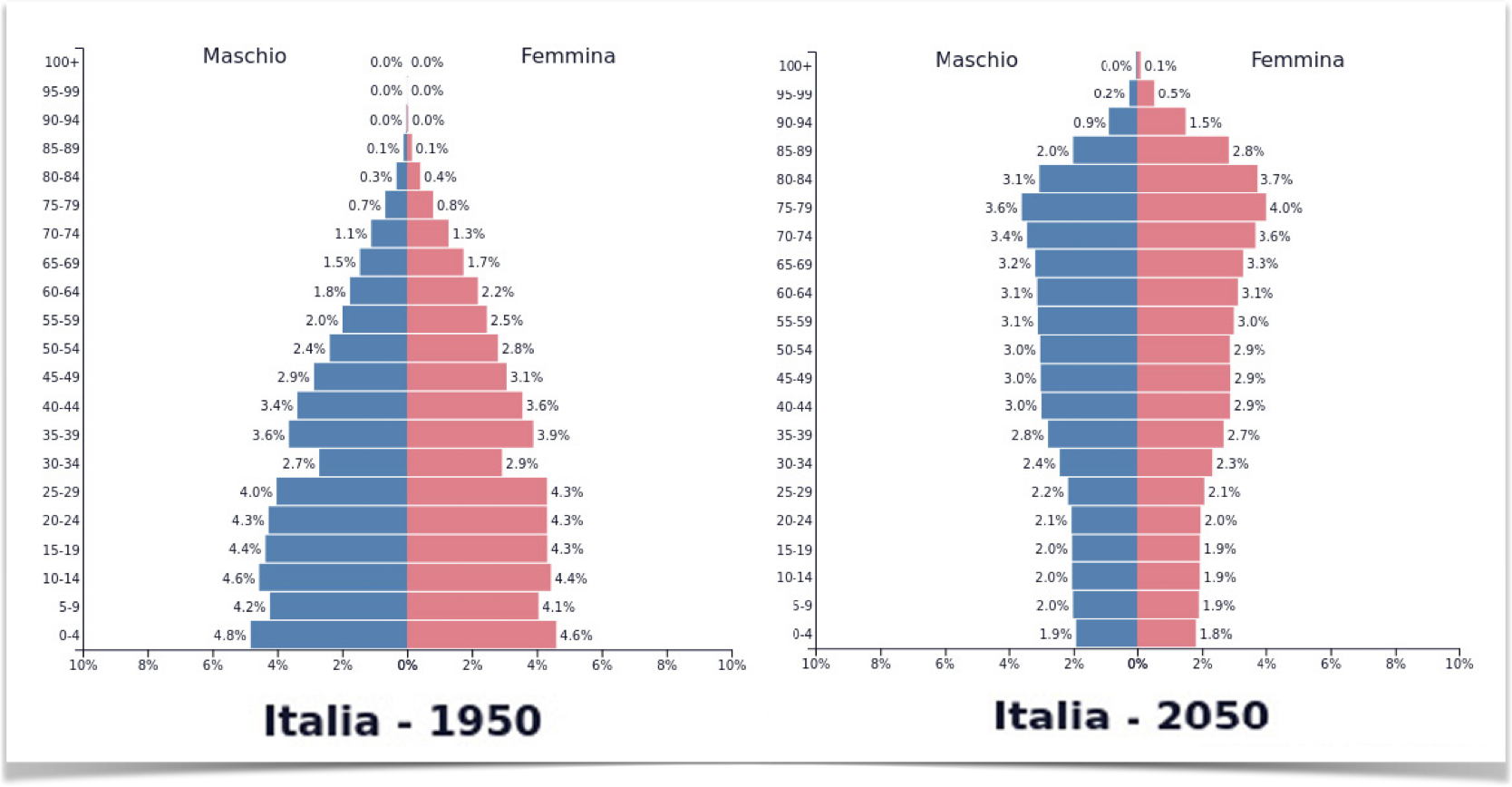 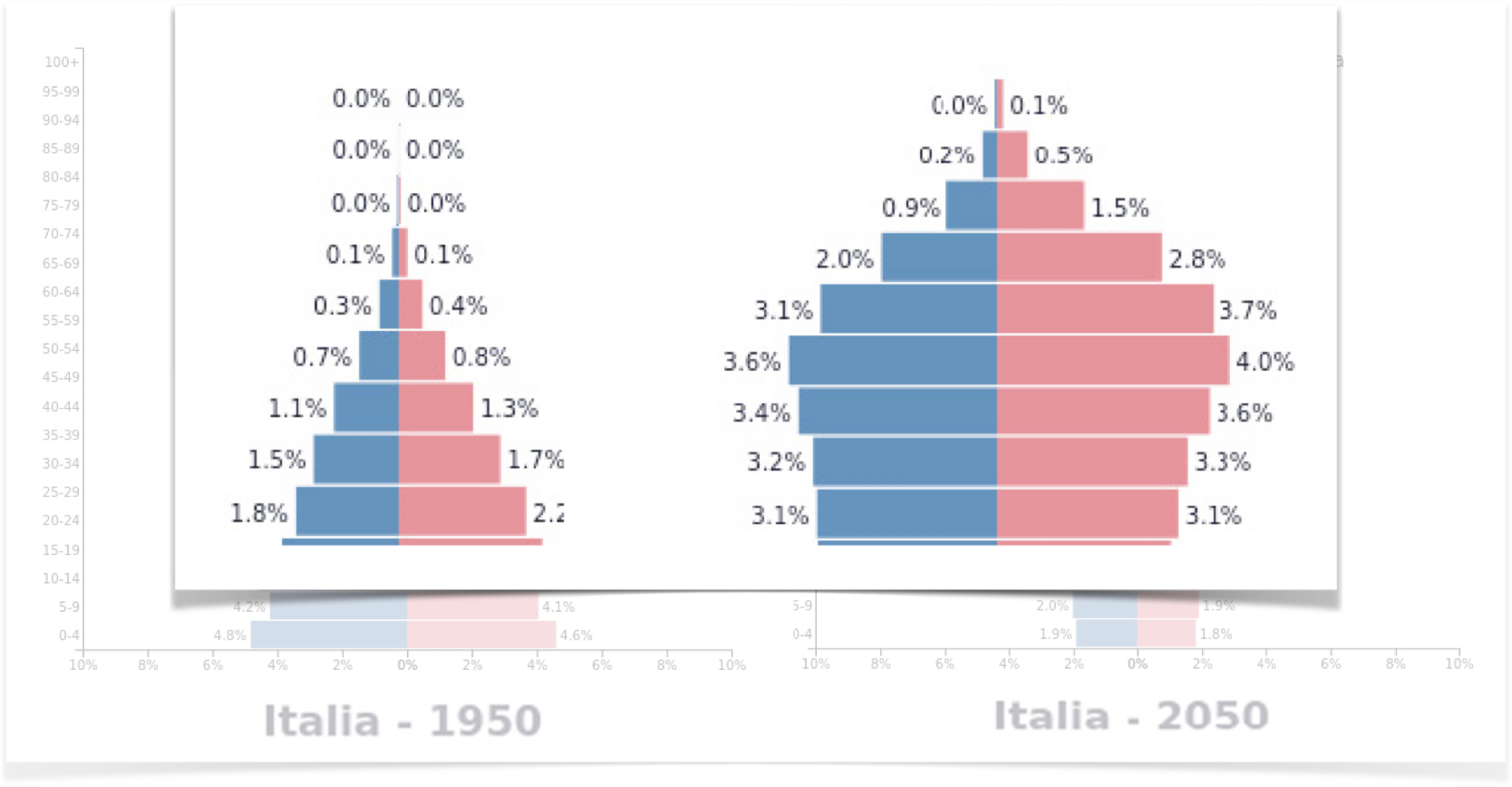 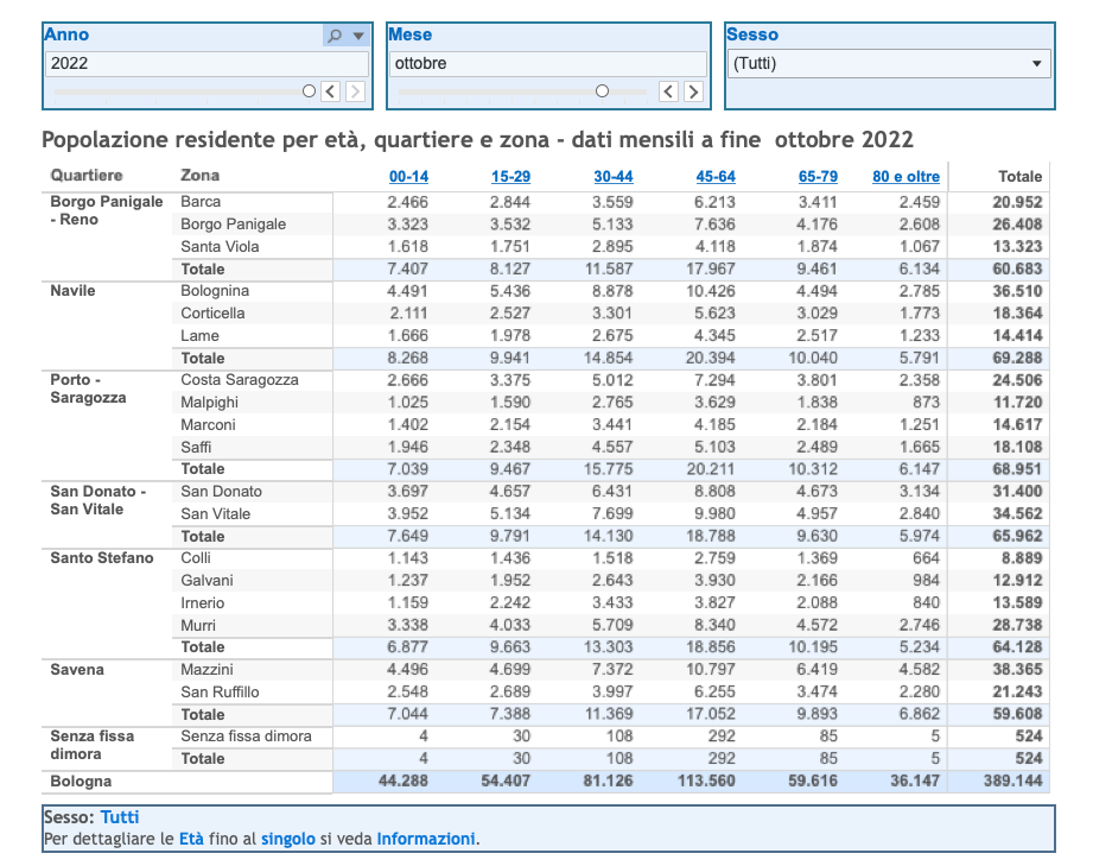 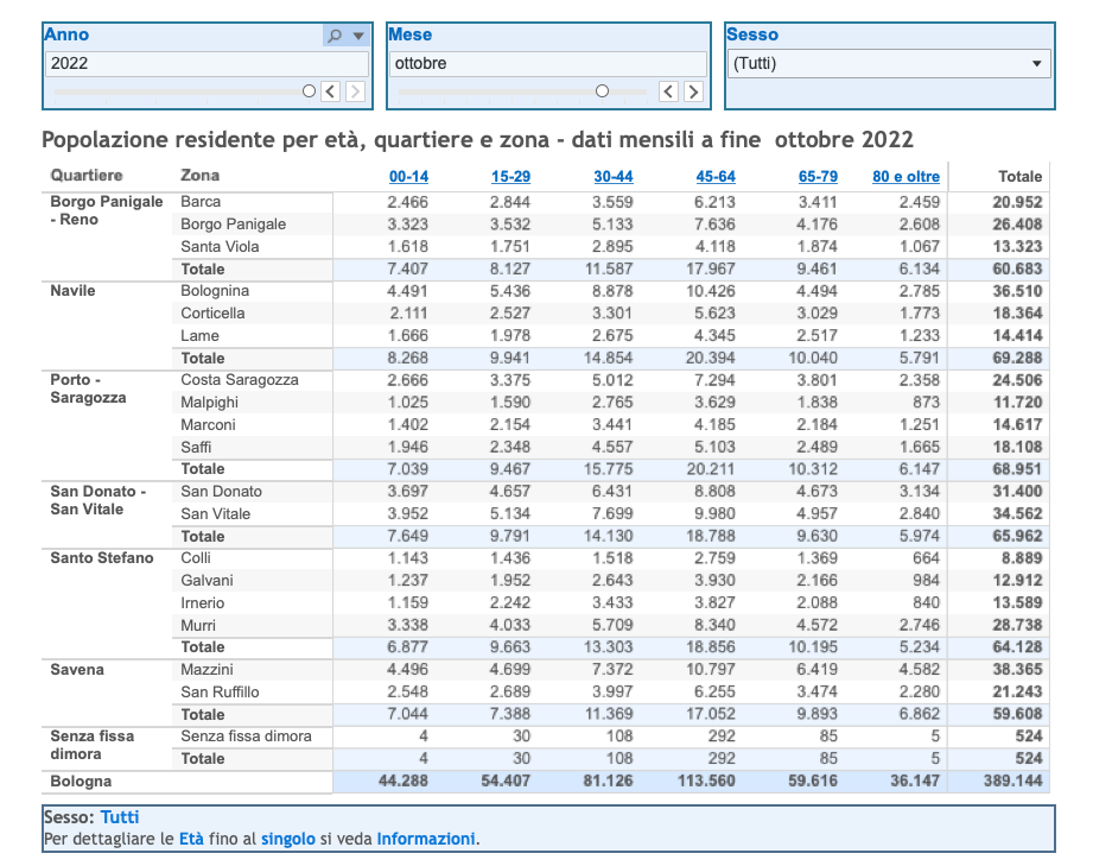 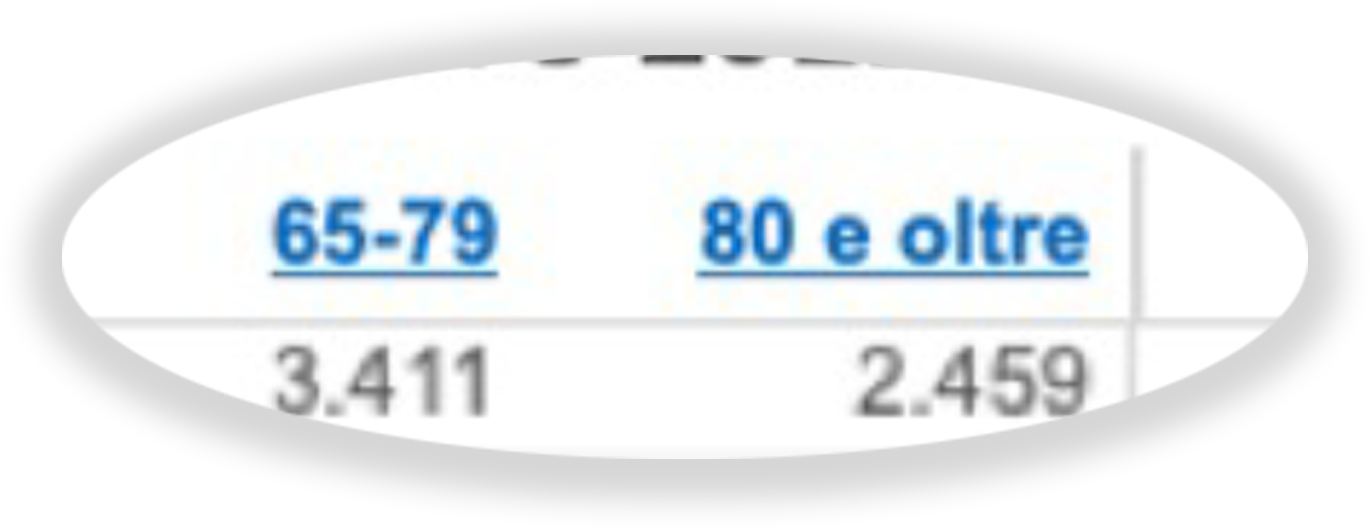 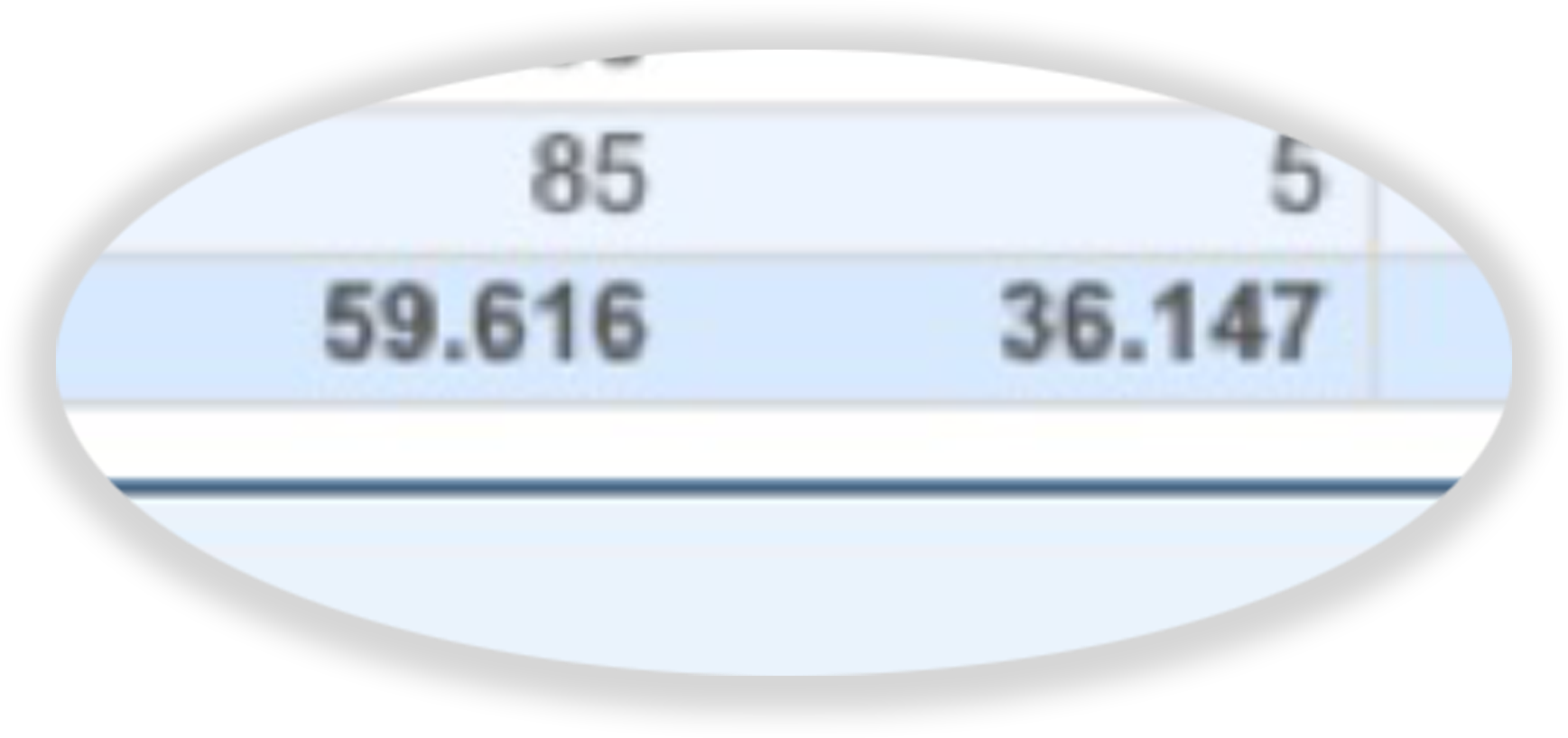 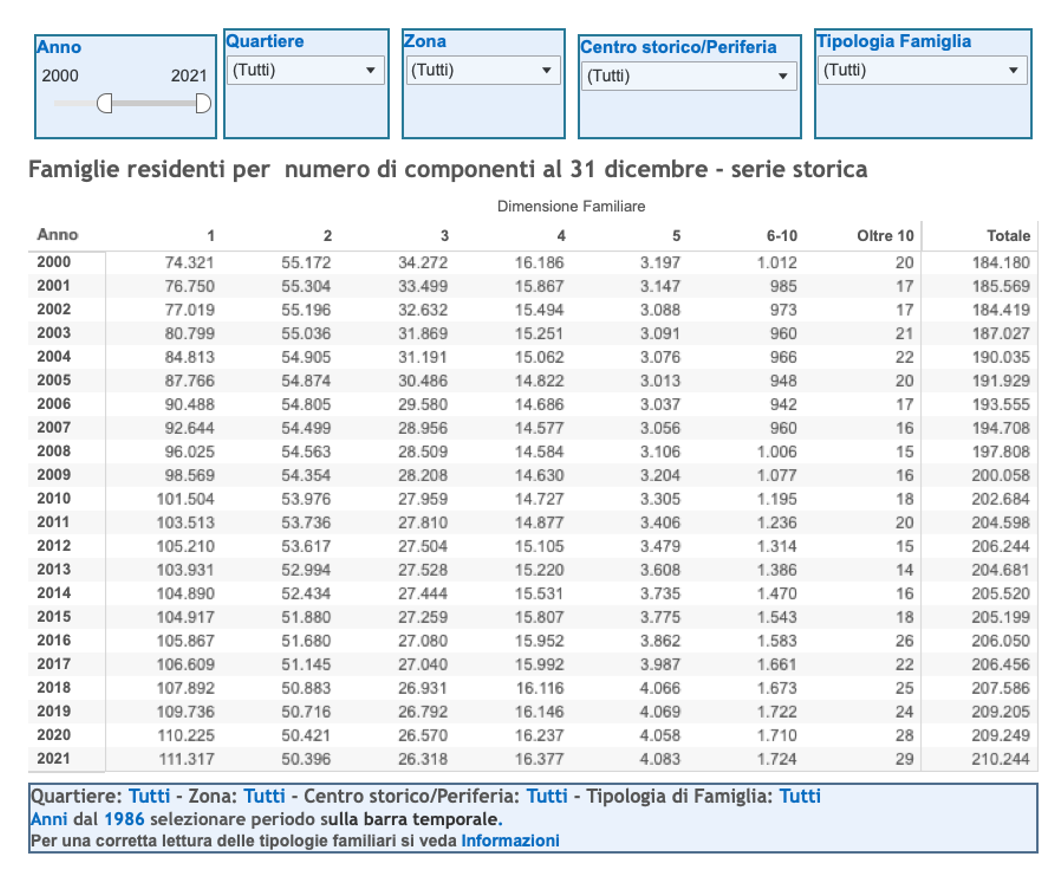 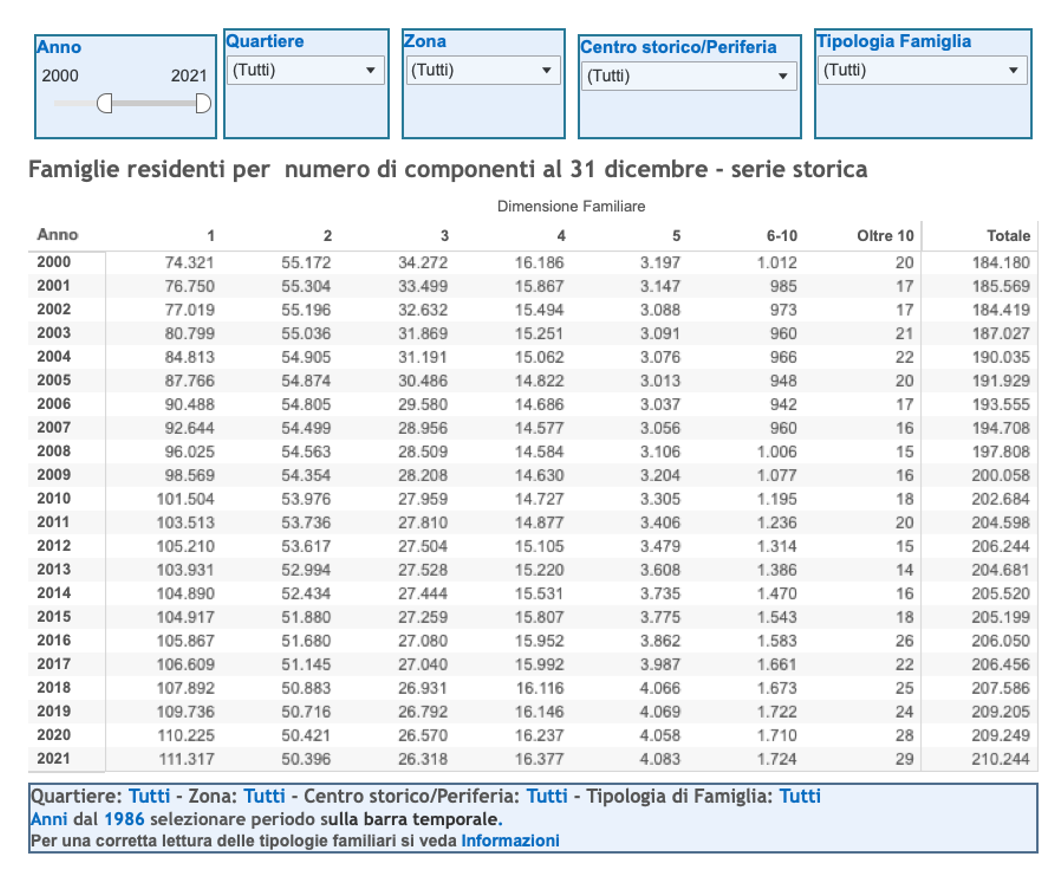 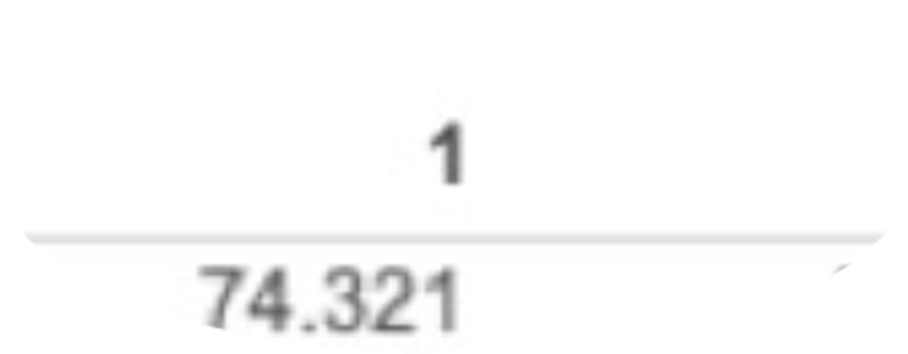 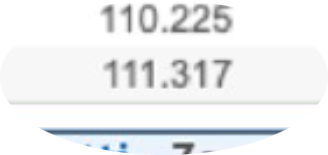 La situazione dei comuni e delle aree rurali
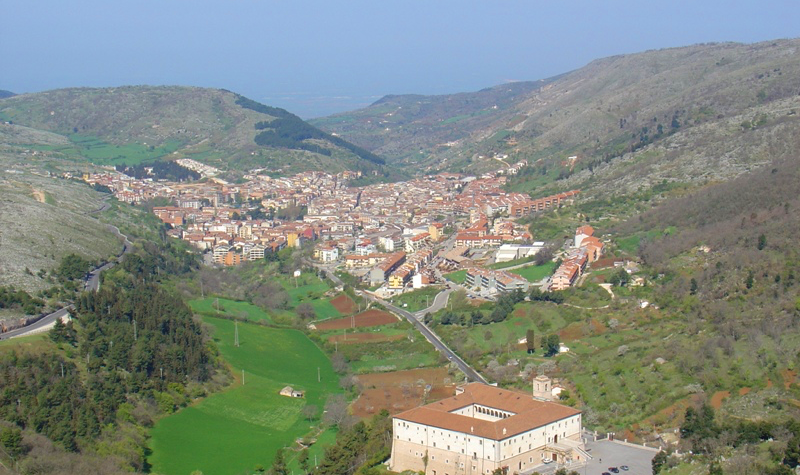 7.904 Comuni italiani, 

il 70 per cento dei quali ha meno di 5 mila abitanti

il 63,8% è classificato come “zona rurale”
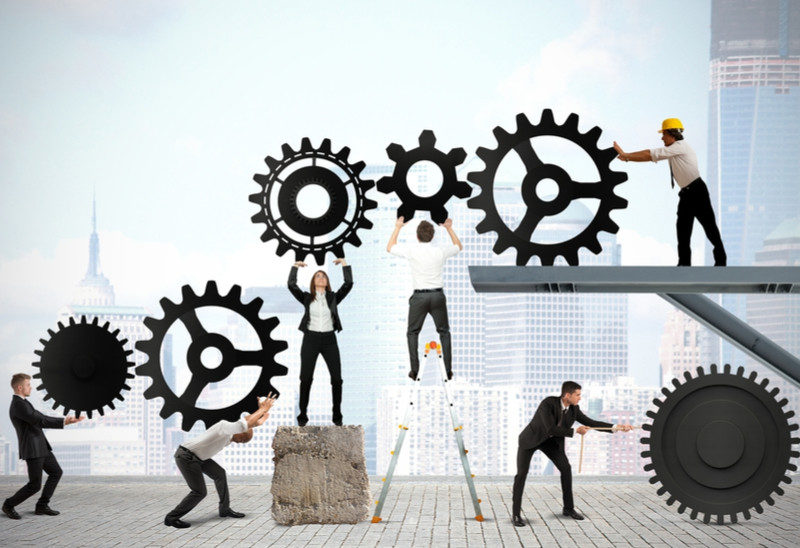 Visione sistemica
Metafora attraverso la quale osserviamo il mondo: 

non una macchina costituita da ingranaggi che si possono isolare, studiare e all’occorrenza sostituire, 

ma una rete dove i nodi  non sono separabili e le loro proprietà non sono predefinite ma “emergono” dalle relazioni che si instaurano tra di essi.
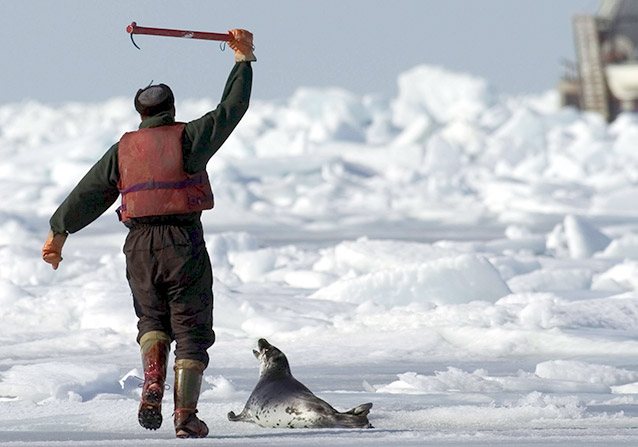 Visione sistemica
Se non ci rendiamo conto della dimensione sistemica dei problemi ci comportiamo come l’industria ittica canadese negli anni ‘90 del secolo scorso, quando per far fronte al calo dei merluzzi nell’atlantico adottò una soluzione tanto semplice quanto inefficace: 

uccidere il maggior numero possibile di foche, dato che esse si cibano di merluzzi.
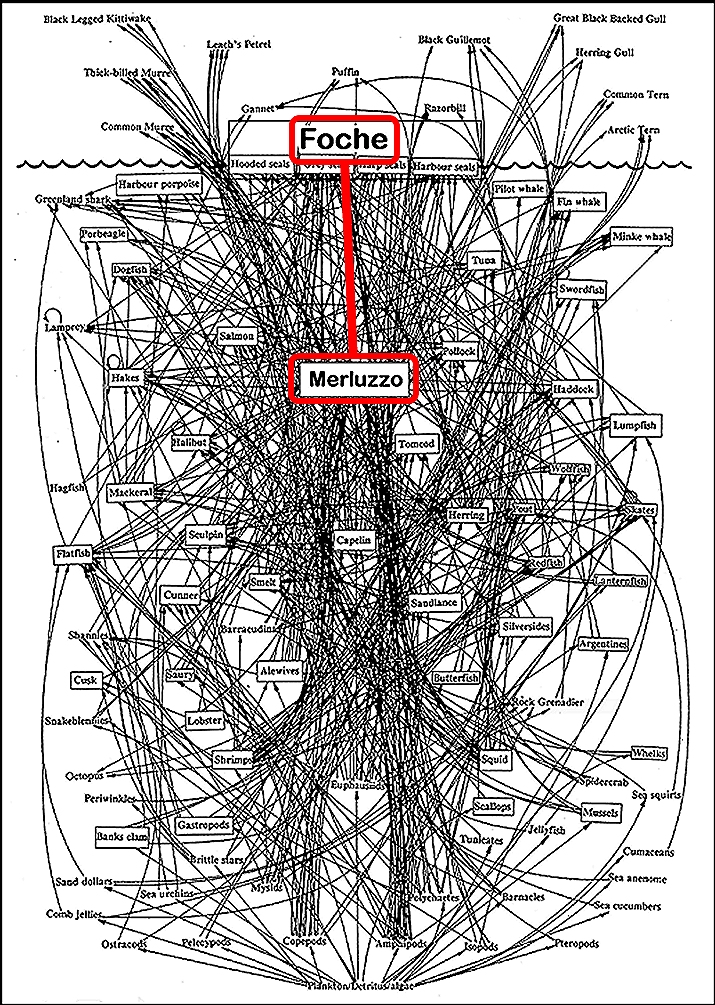 Visione sistemica
Attribuire alle foche la causa della diminuzione dei merluzzi significa però ignorare le milioni d’interazioni che compongono la catena alimentare marina ottenendo come magro risultato: 

lo sterminio delle foche e l’ulteriore calo dei merluzzi
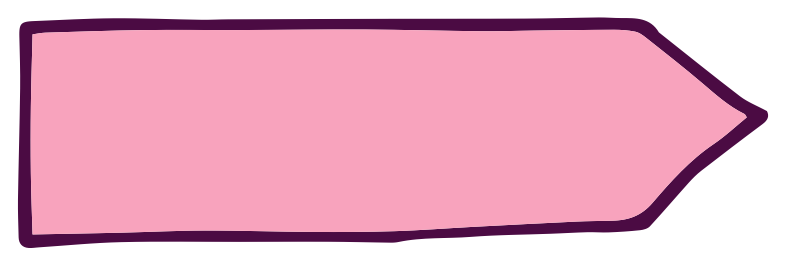 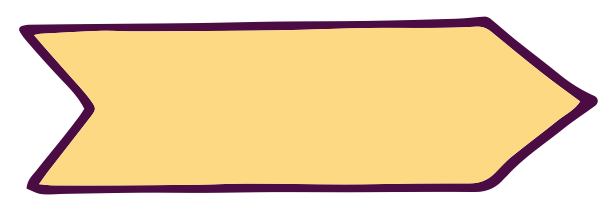 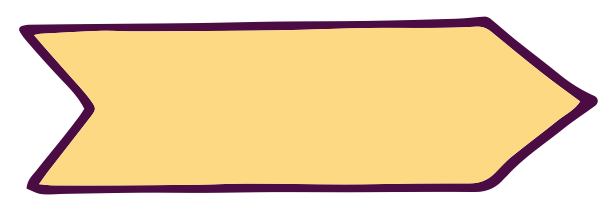 Il quadro sociale, 
demografico 
ed epidemiologico
Standard e 
Modelli organizzativi
Modello di sviluppo professionale
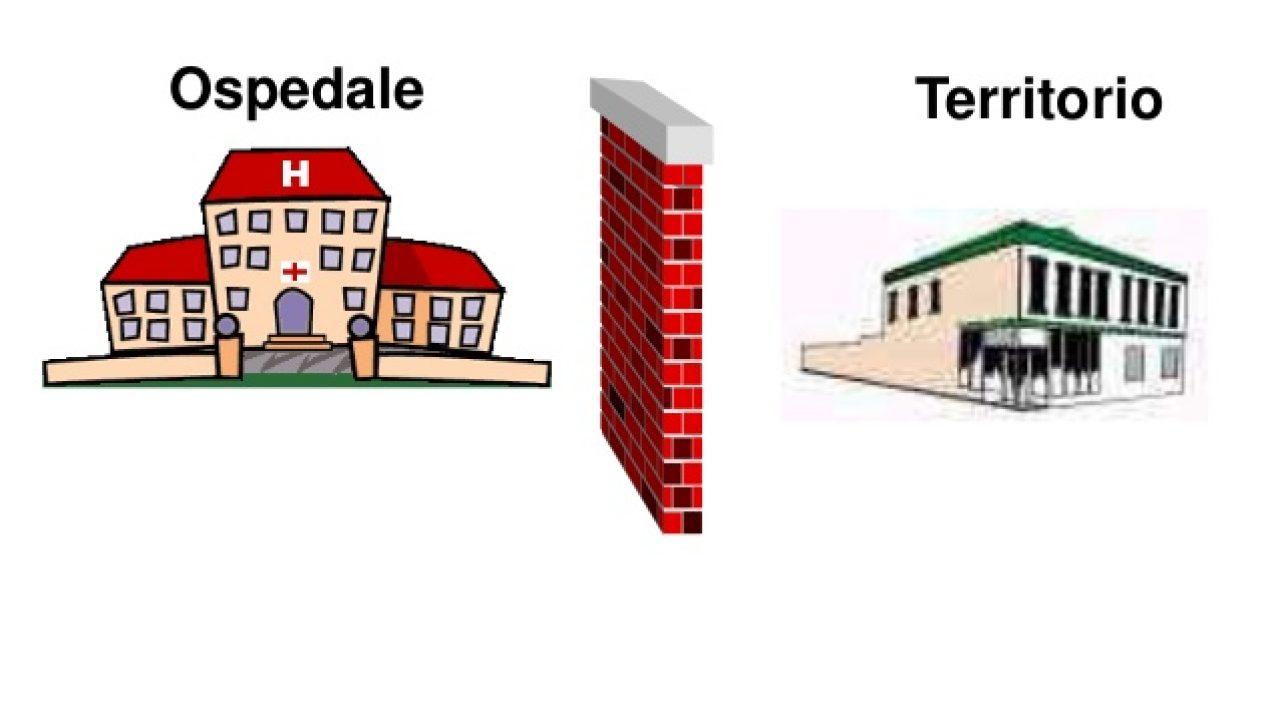 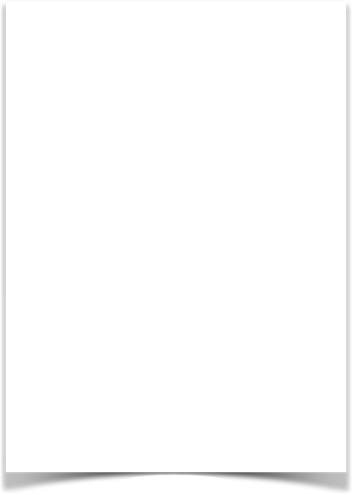 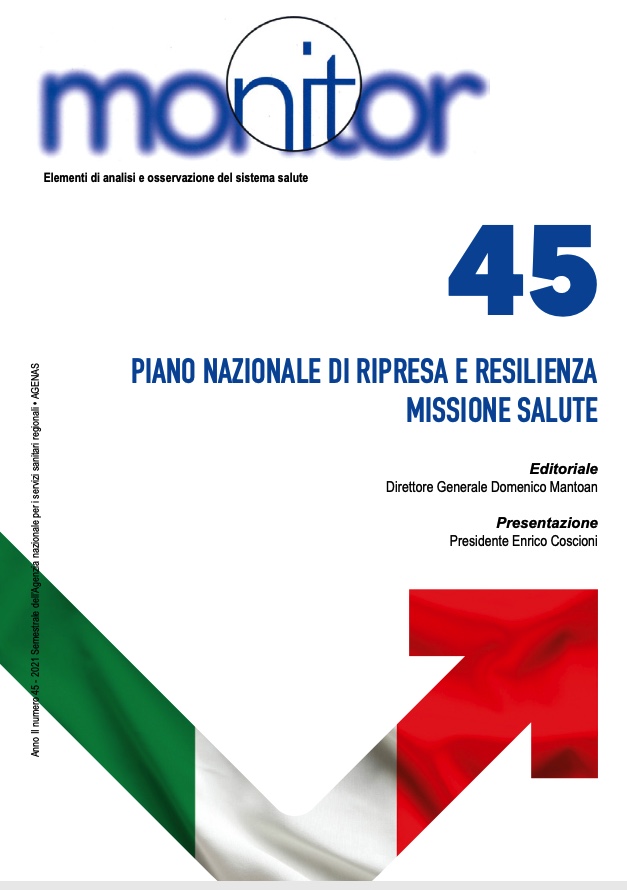 PNRR, MISSIONE 6 – Salute 

La sfida della prossimità
Casa come luogo di cura
Equipe multidisciplinare
IFeC
Gestione proattiva della salute
Sanità Digitale
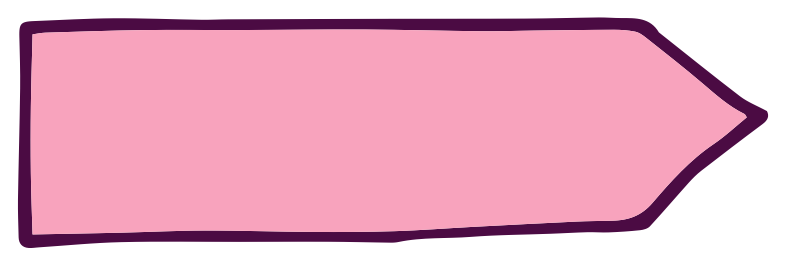 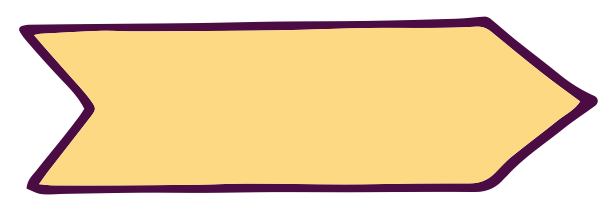 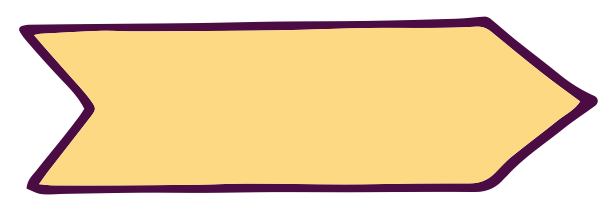 Il quadro sociale, 
demografico 
ed epidemiologico
Standard e 
Modelli organizzativi
Modello di sviluppo professionale
Il modello di sviluppo della professione
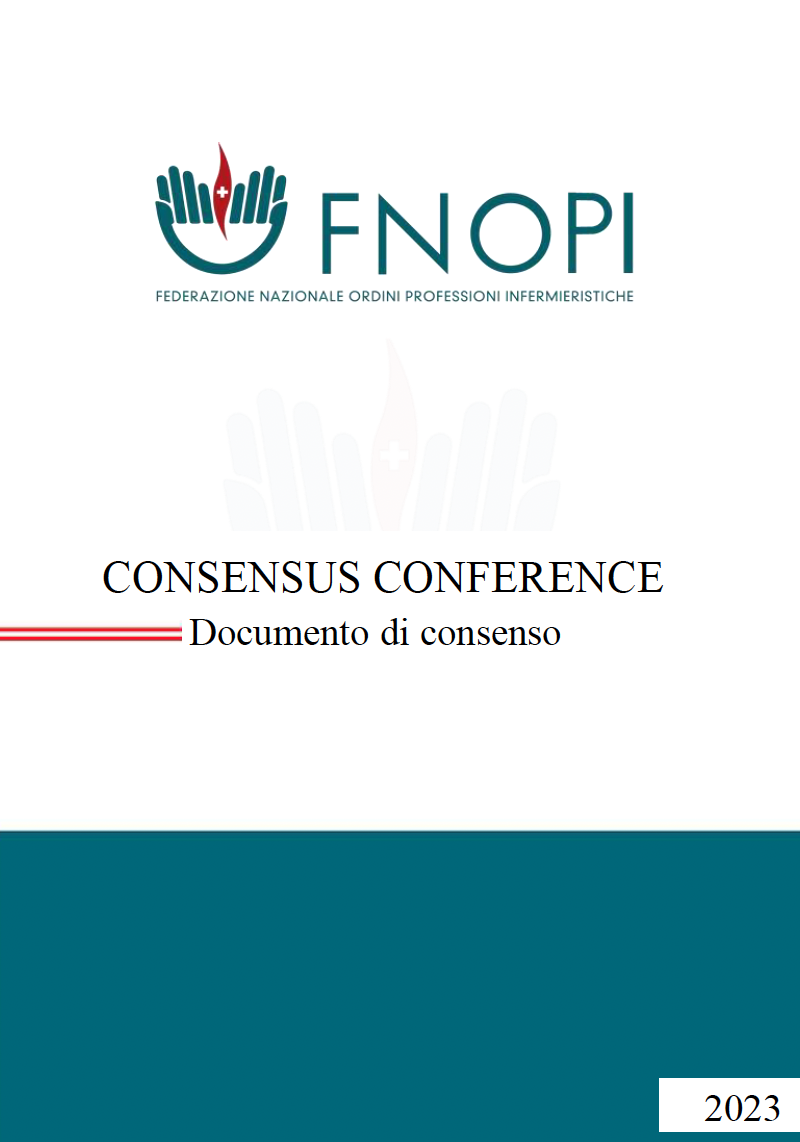 «Necessaria e naturale evoluzione della professione infermieristica, dei relativi profili di competenza e dei ruoli agiti nelle diverse strutture sanitarie e sociosanitarie, nonché dei percorsi formativi che possano accompagnare e stimolare questo cambiamento»
Il modello di sviluppo della professione
individuare le prestazioni infermieristiche da inserire all’interno degli allegati LEA

prevedere la prescrizione infermieristica di presidi sanitari utili nella pratica assistenziale

superare il vincolo di esclusività degli infermieri professionisti dipendenti del SSN
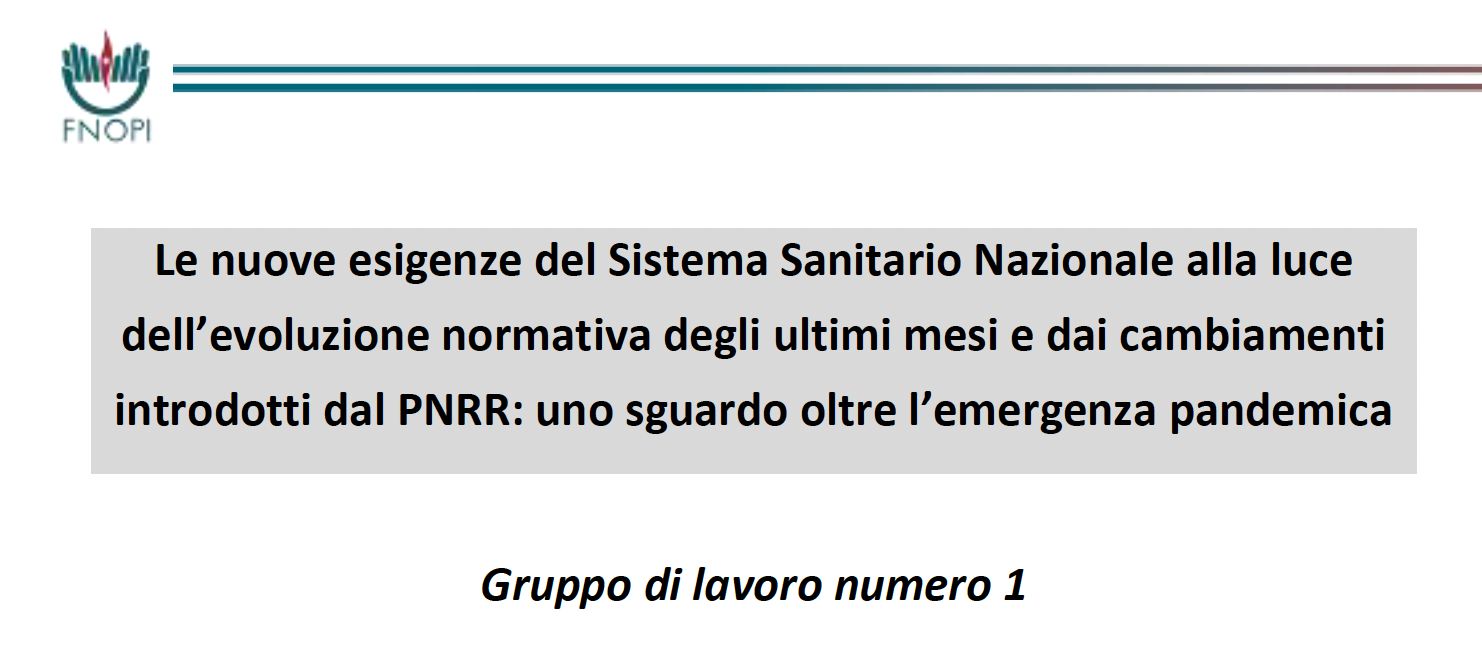 Il modello di sviluppo della professione
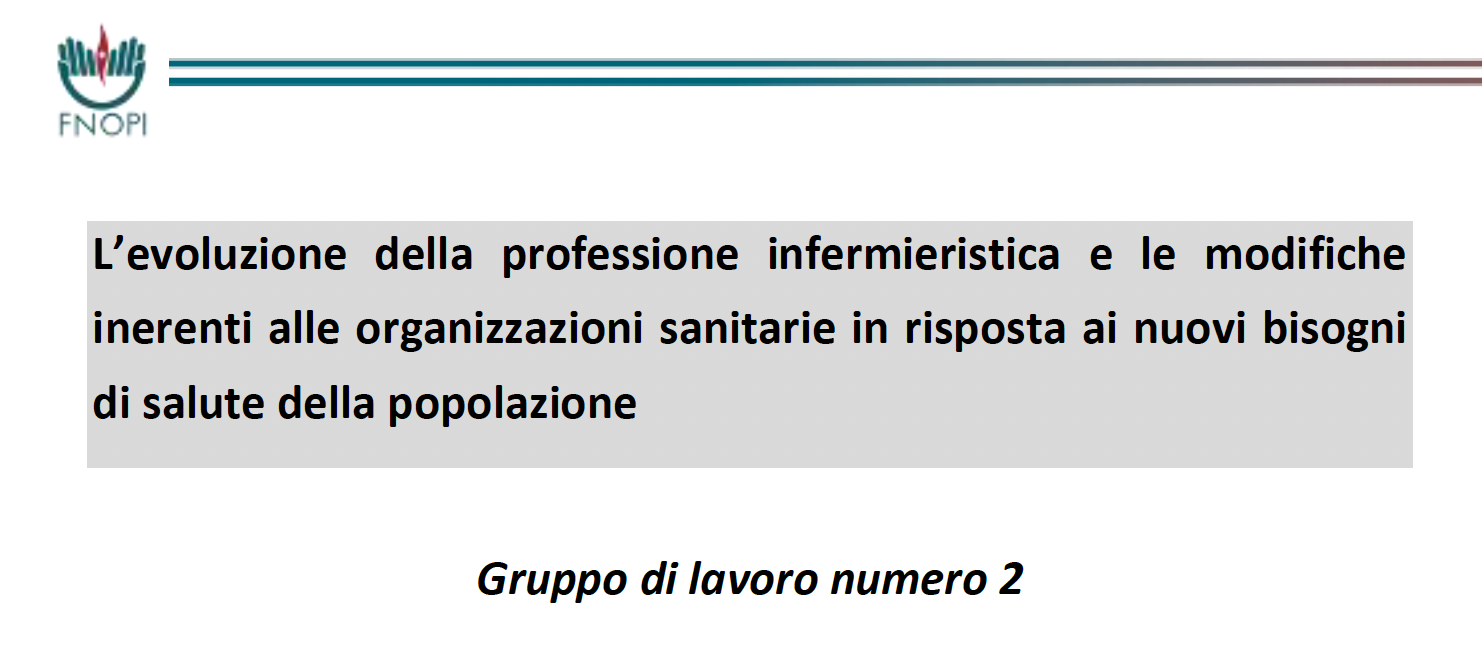 progettare una nuova dimensione del professionista infermiere sia in senso verticale (line gerarchica/asse del management) che orizzontale (sviluppo dei ruoli professionali/asse della clinica)
Il modello di sviluppo della professione
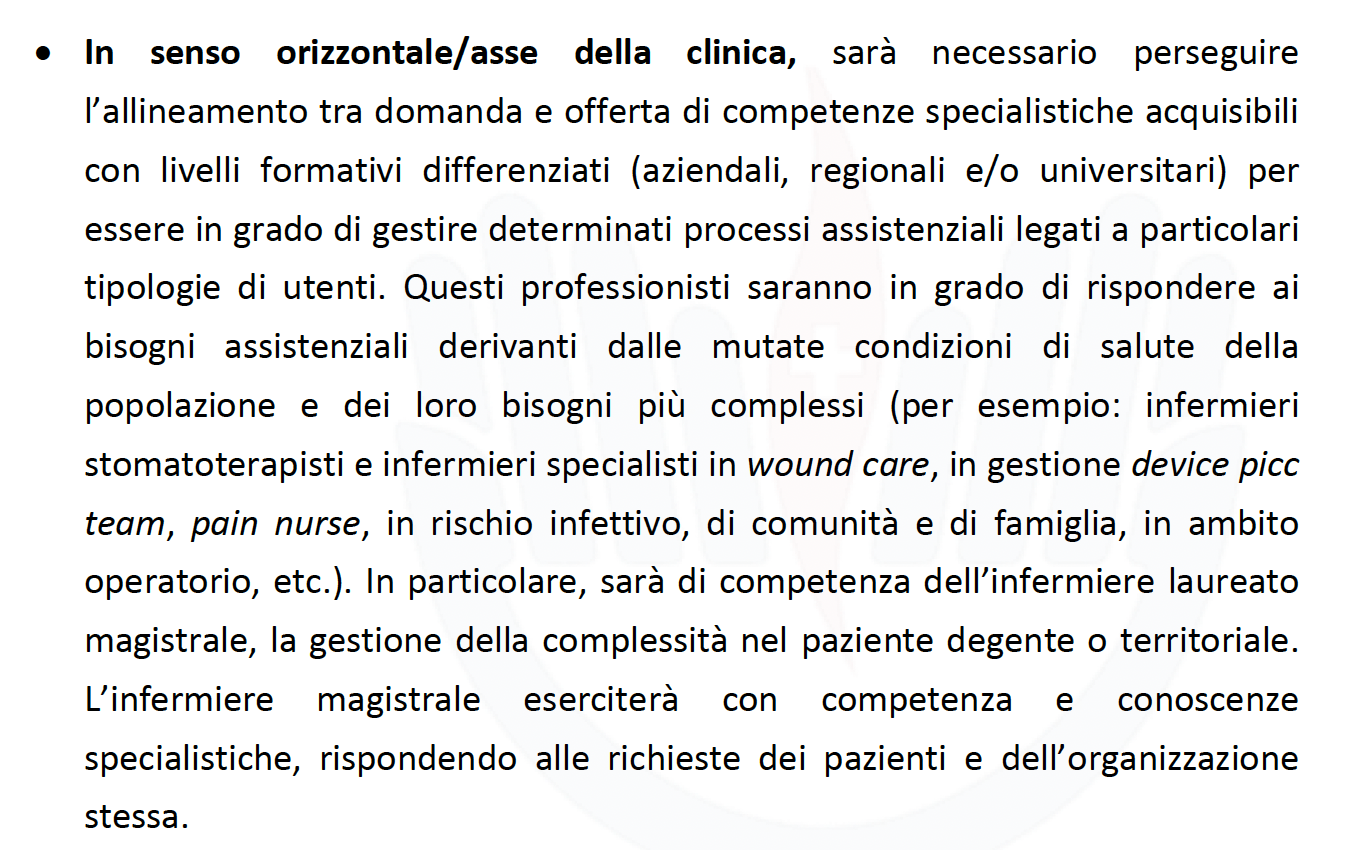 Il modello di sviluppo della professione
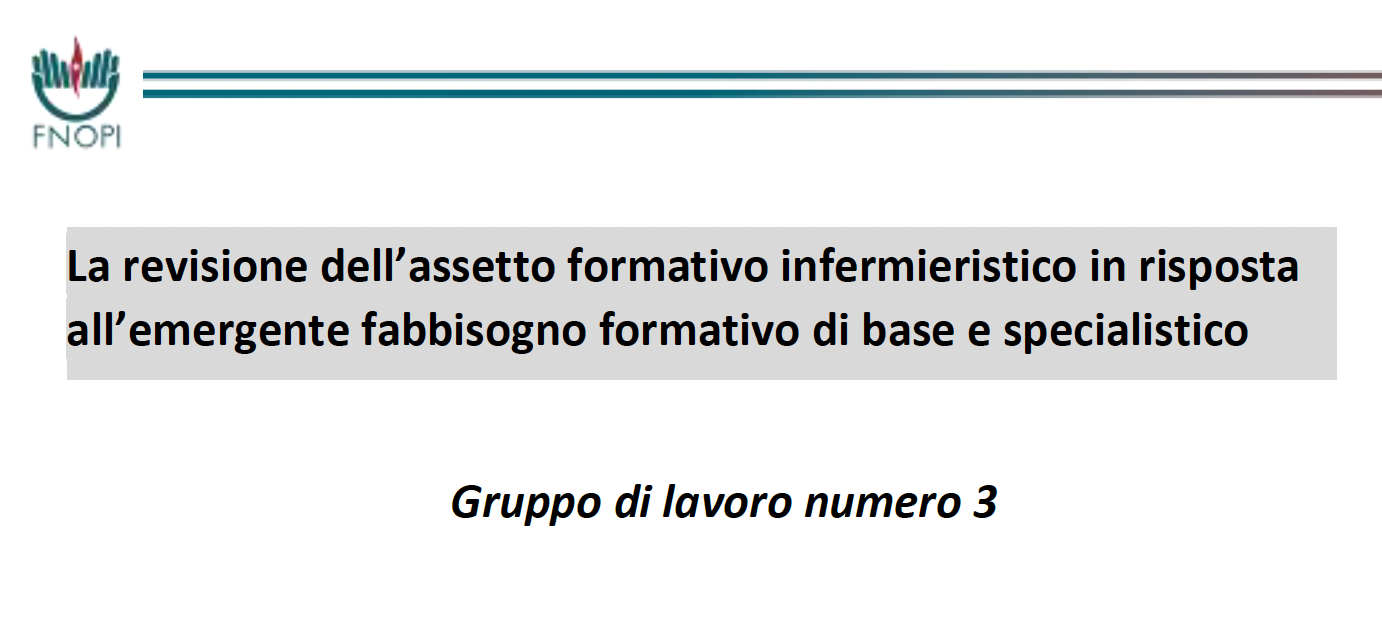 qualità della formazione infermieristica e incremento del numero di docenti universitari infermieri di ruolo

lauree magistrali a indirizzo clinico debbano negli ambiti di cure primarie e sanità pubblica, neonatologia e pediatria, salute mentale e dipendenze, intensiva dell’emergenza, medica, chirurgica
L’attrattività della professione: domande/posti/laureati
In  Italia  attivi 42 CdS in infermieristica -  179 sedi decentrate


Numero di laureati rispetto agli iscritti negli anni:
2013 -  81% 
2020 - 69% 
2021 - 67%
02 luglio 2022
La formazione: fabbisogni
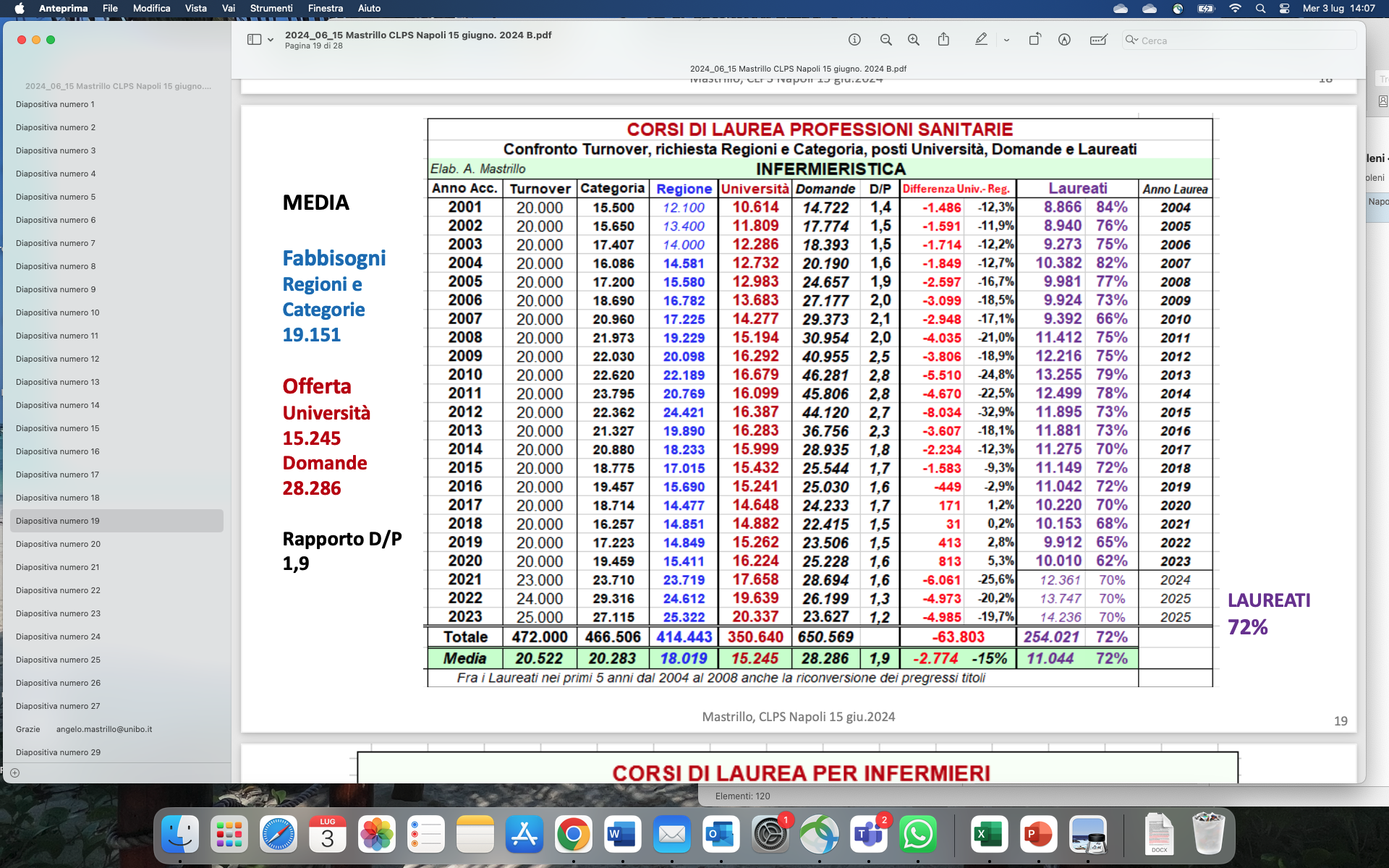 ⬆️ n° posti a bando

➡️ n° richieste di accesso

⬇️ possibilità di selezione
A. Mastrillo 2024
Roma, 4 luglio 2024
I numeri per l'AA 2023/2024 (CdL in Infermieristica)  ​
Per quanto riguarda le domande si registra  rispetto all'anno precedente  un calo medio nazionale del –10,5%, raggiungendo 1,2 domande per un posto (lo scorso anno erano 1,3), così suddiviso:
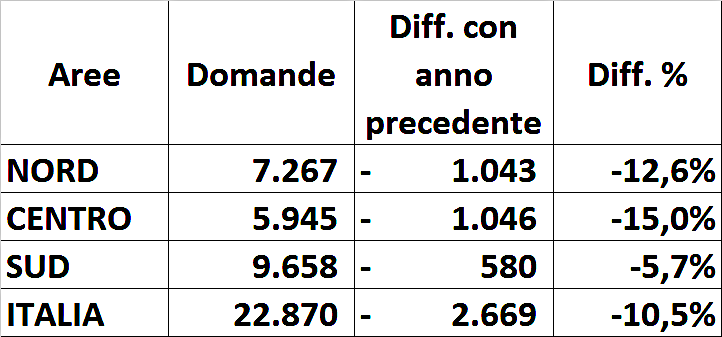 BOLOGNA, 14.10.2023
I numeri per l'AA 2023/2024 (CdLM Scienze Infermieristiche ed Ostetriche)
Per l'Anno Accademico 2023-2024 il decreto MUR 986 del 26 luglio 2023 ha messo a bando 1914 posti per le lauree magistrali in Scienze Infermieristiche e Ostetriche
Rispetto all'Anno Accademico precedente ci sono 270 posti a bando in più, il +16% suddivisi in:
BOLOGNA, 14.10.2023
I numeri per l'AA 2023/2024 (domande LM)
Aumentate anche le domande per le Lauree Lagistrali in Scienze infermieristiche e ostetriche del +4,7%, (da 11.583 a 12.126 su 1.914 posti) con un rapporto domande/posti  di 6,3
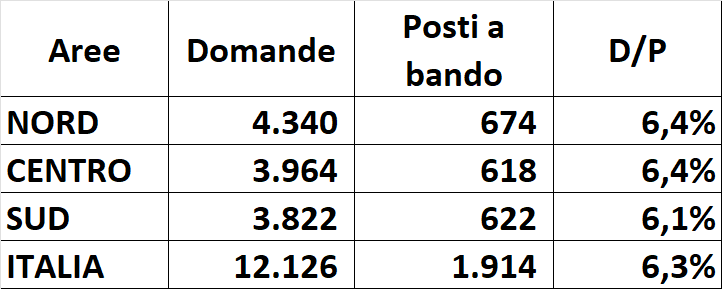 BOLOGNA, 14.10.2023
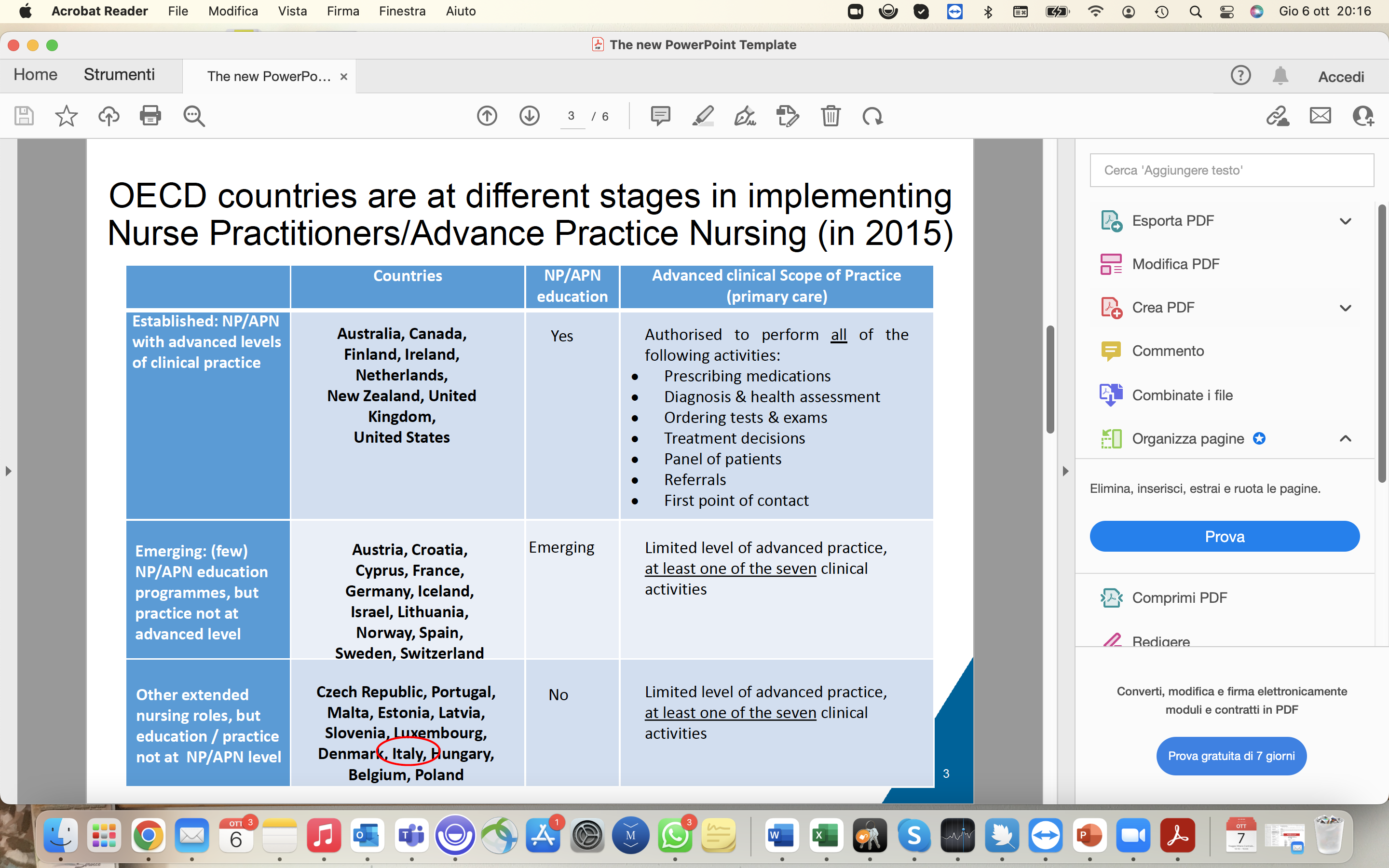 Gaetan Lafortune, OECD Health Division ProMIS, 22 April 2021
https://www.promisalute.it/upload/mattone/documentiallegati/Slide_LaFortune_OECD_13660_9283.pdf
Attività istituzionali FNOPI
Tavolo Interministeriale su revisione del percorso formativo infermieristico (MUR, MinS, CUN, ANVUR, FNOPI)
Da dicembre 2020 ricostituzione -> chiusura lavori luglio 2022
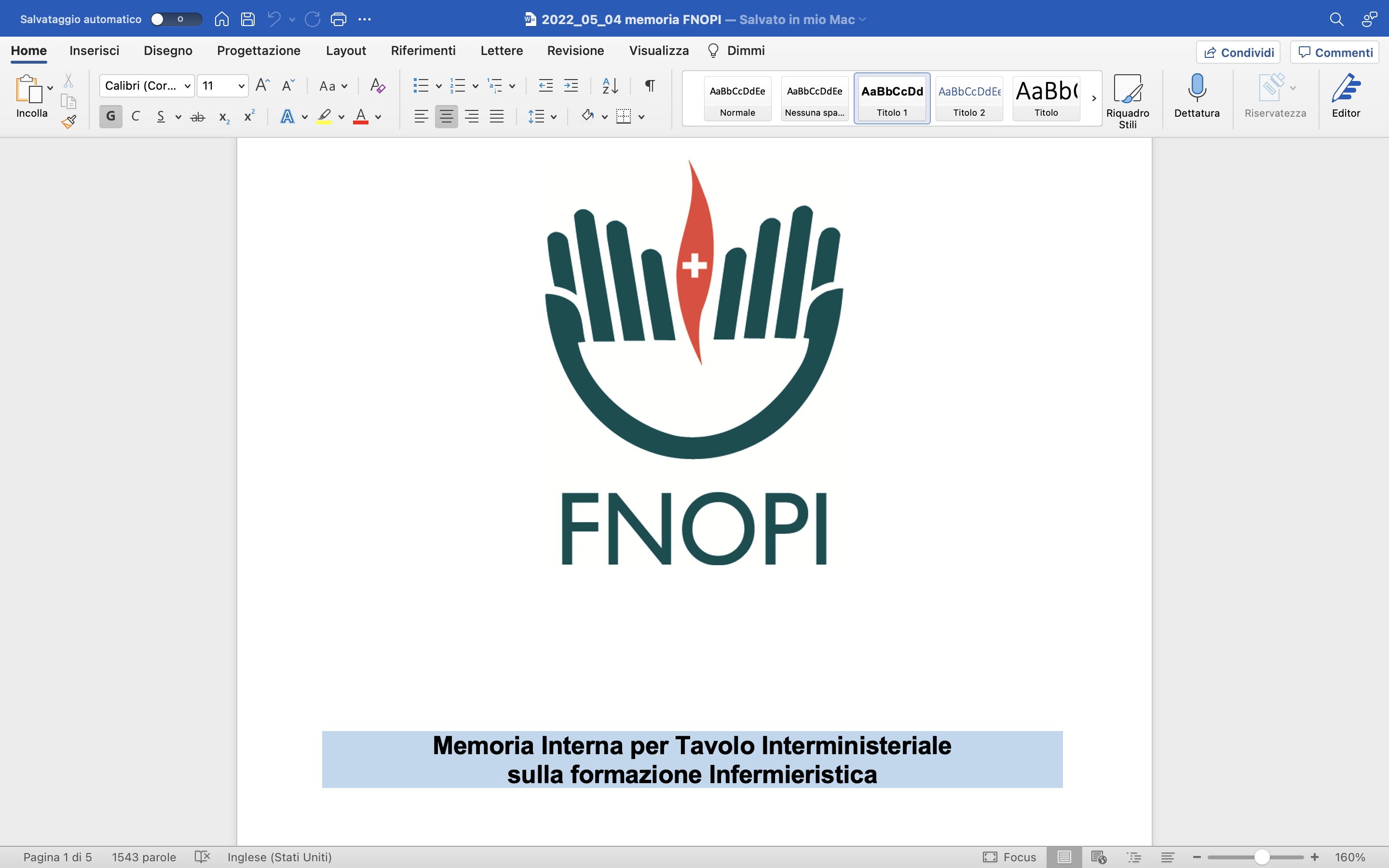 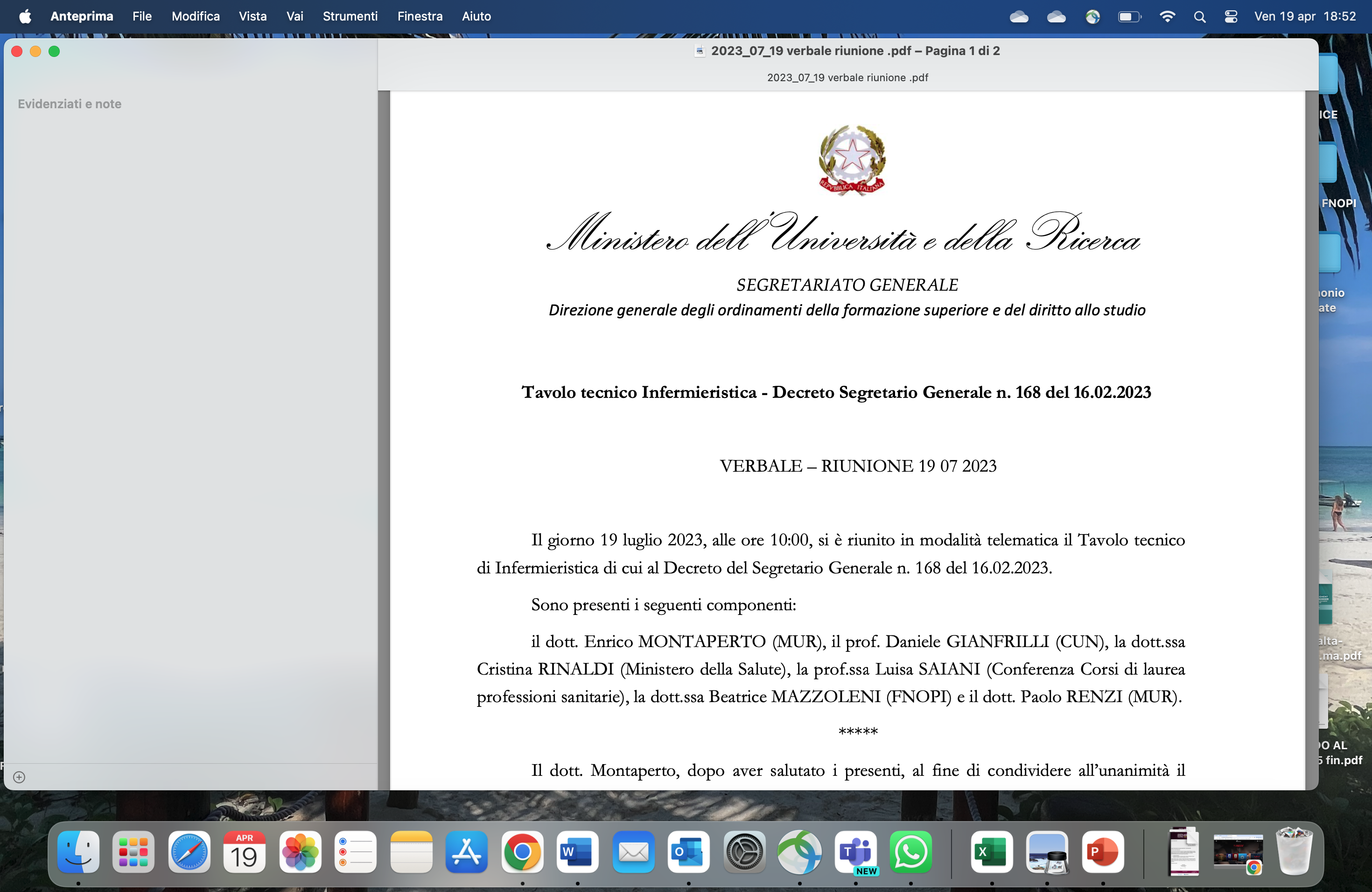 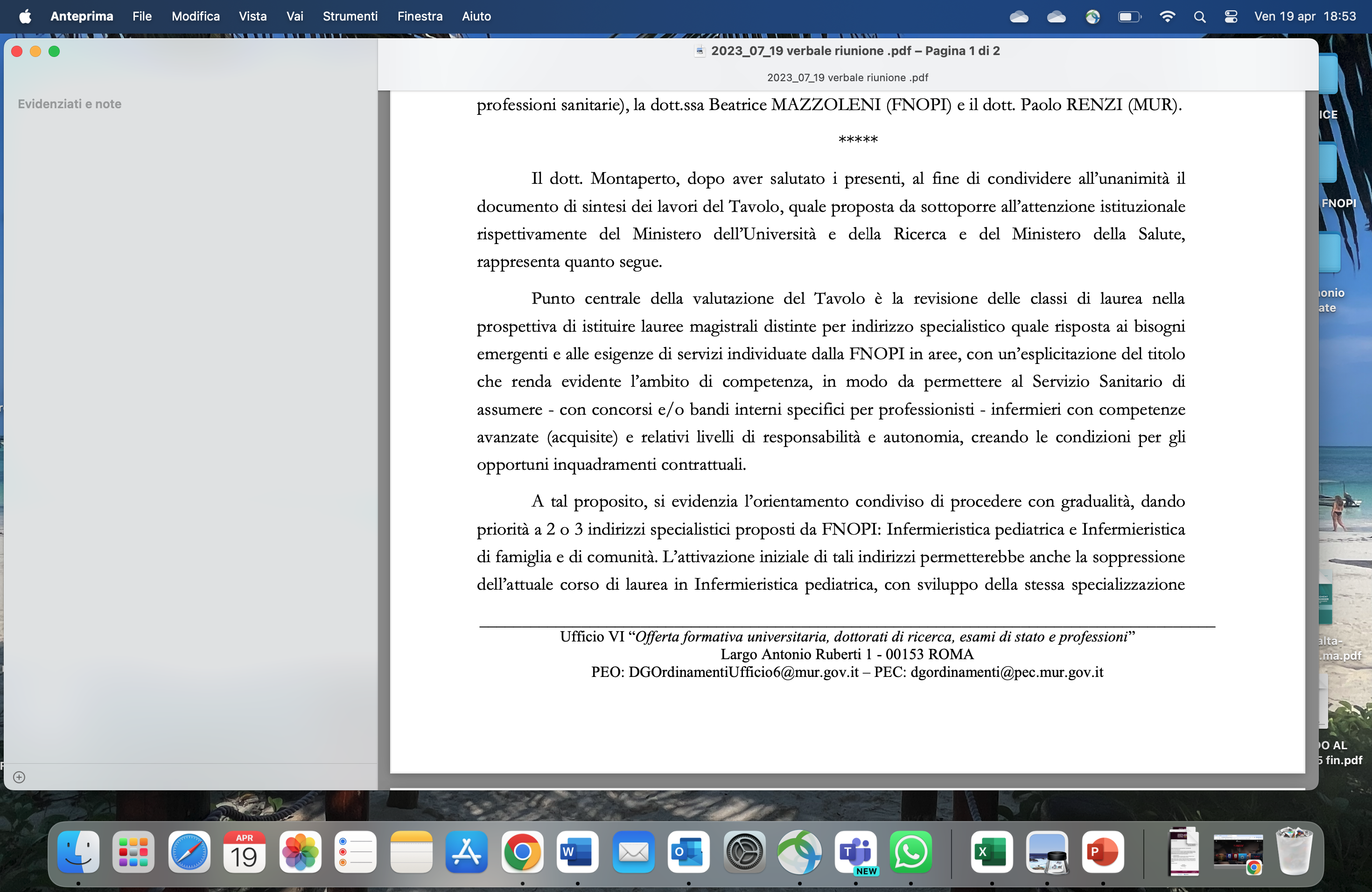 RISERVATO
Delle 3 aree concordate dal tavolo interministeriale sono state individuate:
IL PROFILO DELL’INFERMIERE CLINICO
(SCENARIO ATTUALE)
Slide Prof. L. Lancia gennaio 2024
IL PROFILO DELL’INFERMIERE CLINICO
(SCENARIO A REGIME AUSPICABILE)
Slide Prof. L. Lancia gennaio 2024
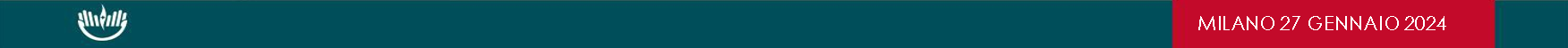 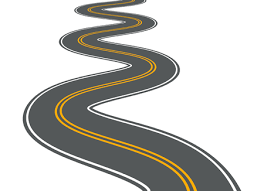 TARGET
Popolazione e Sistema Salute
Assetto contrattuale e ruoli, leva economica ma non solo
Modelli organizzativi e »filiera assistenziale»
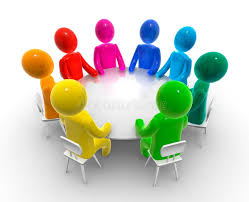 Revisioni normative «L.43/2006», Decreti, L.502/92,…
Revisione della formazione specialistica con focus clinico-> LM IFeC, area critica, neonatologica pediatrica.
Sostegno alla formazione Qualità e nuovi approcci
START
Nextgen
Il modello di sviluppo della professione
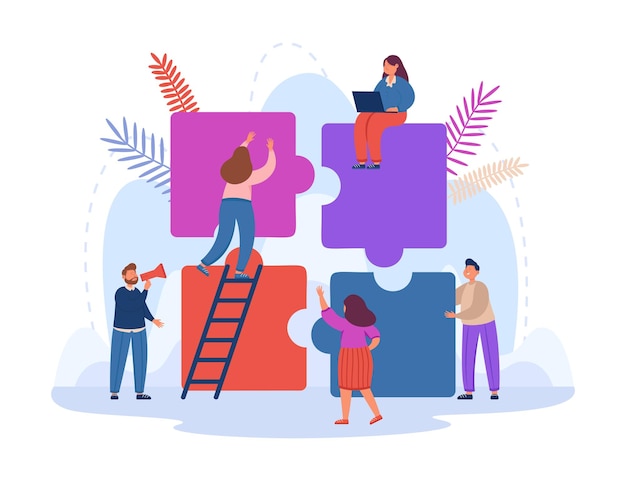 Sviluppo coerente ed armonioso tra i diversi livelli:
Università
Aziende
Organizzazione del lavoro
Sindacati/contratti
OPI
Società scientifiche
Istituzioni politiche
Take home message
cambia il bisogno di salute, si adeguano gli standard e i modelli organizzativi, cambiano ed evolvono i modelli di sviluppo professionali
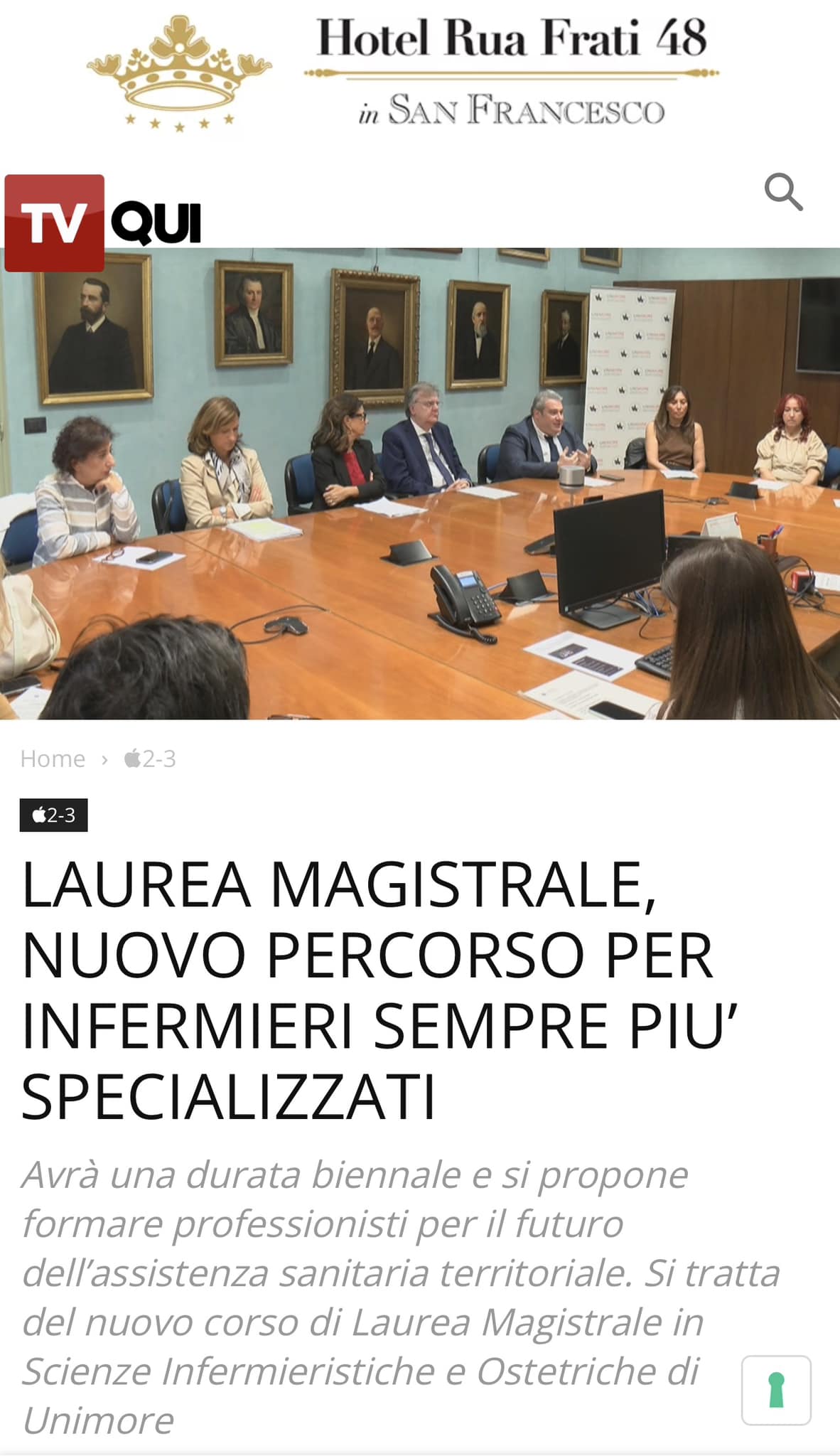 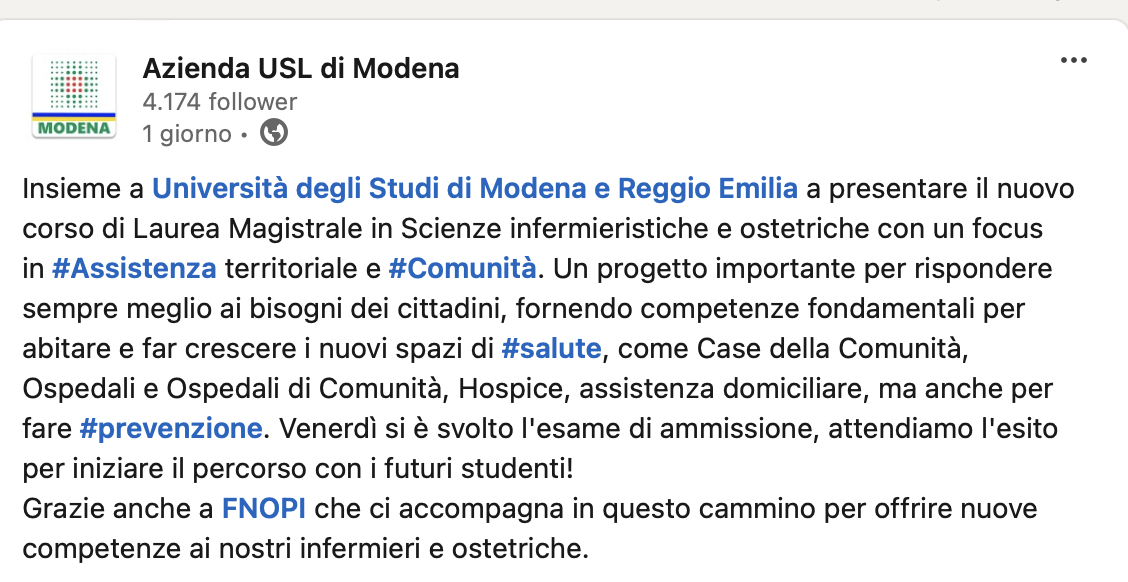 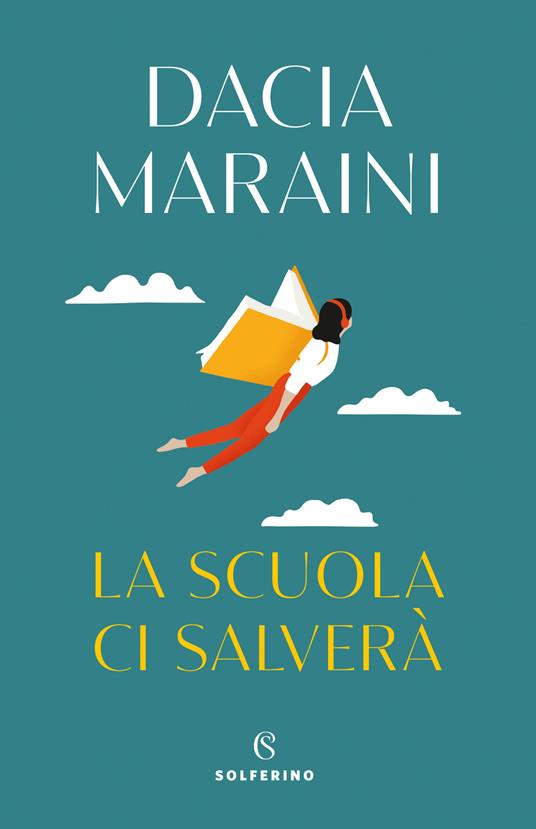 «La Scuola è il nostro domani.
Alla Scuola, oltre che agli investimenti economici servono fiducia, entusiasmo, amore per il grande potere della conoscenza»